Муниципальное автономное дошкольное образовательное учреждениеМуниципального образования город Ирбит «Детский сад № 25»«Музыка и театр»Творческий проект
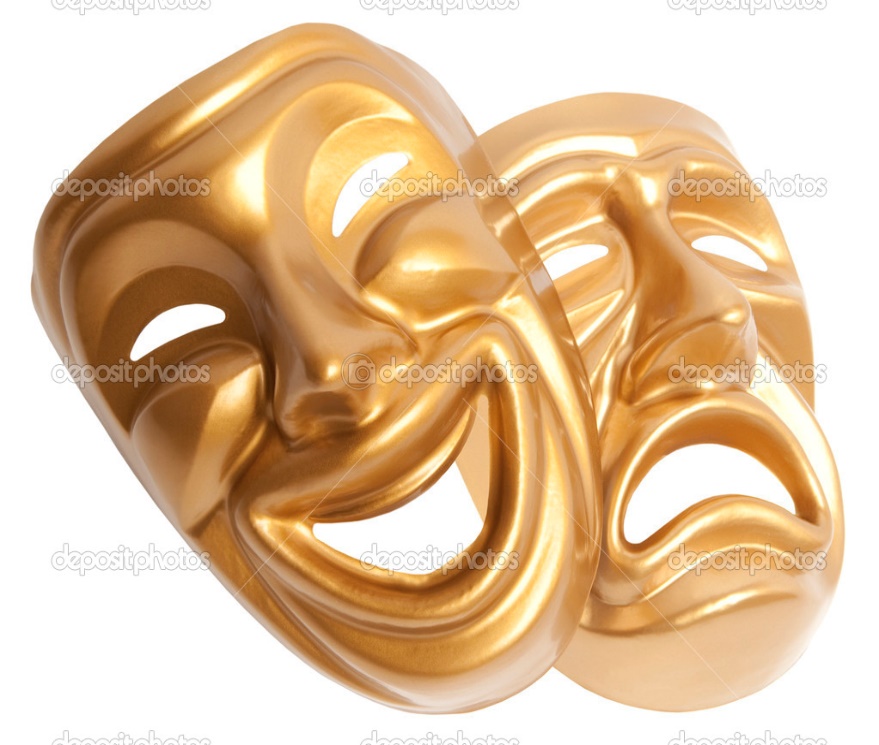 Составитель:
                                                                      музыкальный руководитель
                                                                           Ромазанова Светлана Юрьевна
АКТУАЛЬНОСТЬ
Музыкально – театральная деятельность помогает нам в формировании творческой личности.
 Учит детей фантазировать, сочинять, помогает чувствовать.
 Учит преодолевать застенчивость, замкнутость, робость.
 Учит отстаивать свою точку зрения, самостоятельно и осмысленно находить оригинальные решения в любой ситуации.
 Развивает словесное творчество, творческие способности.
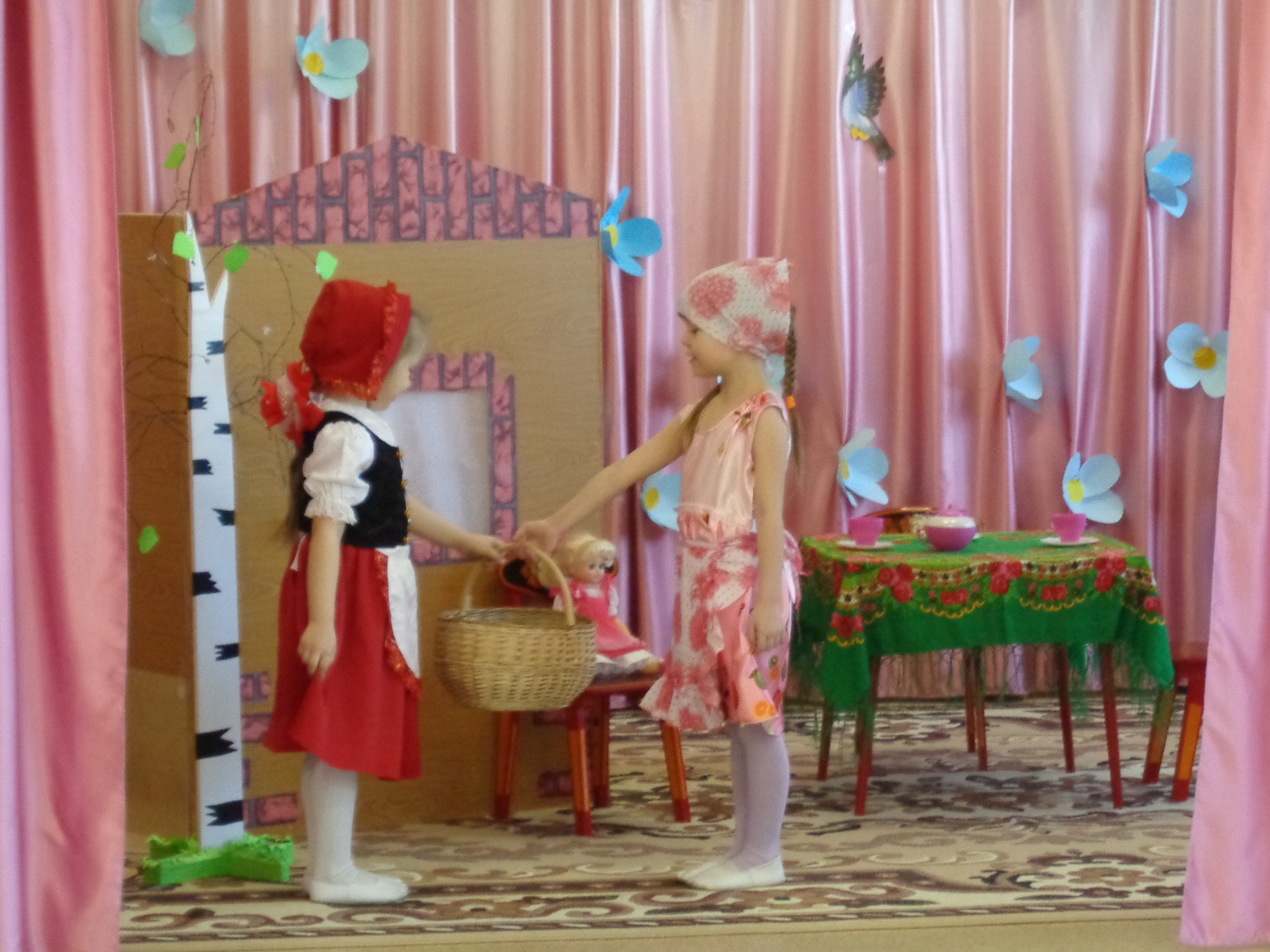 ЦЕЛЬ
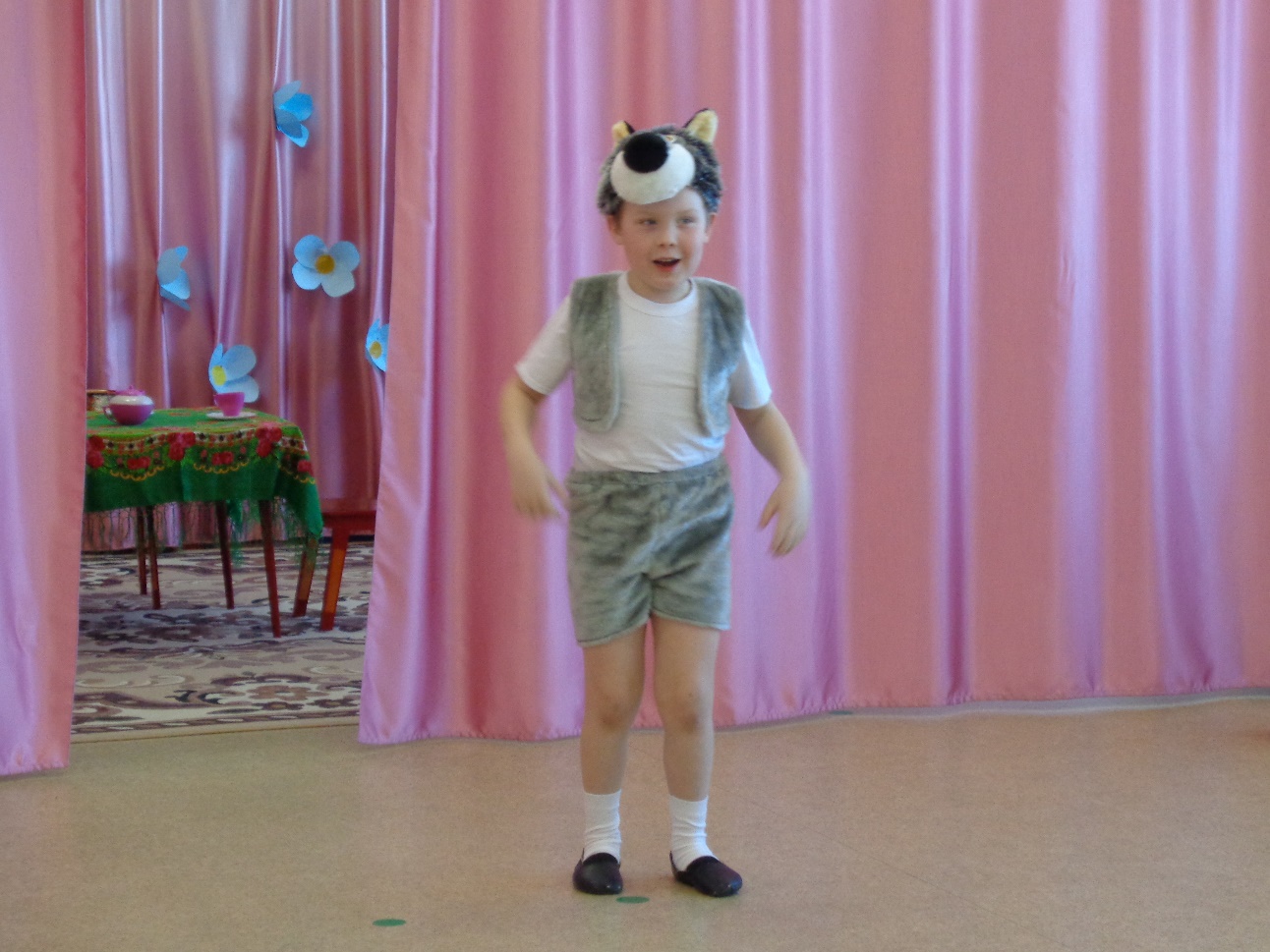 1. Пробудить у детей интерес к театрально – игровой деятельности посредством музыки.
2. Сформировать творческую личность посредством музыкально – театральной деятельности.
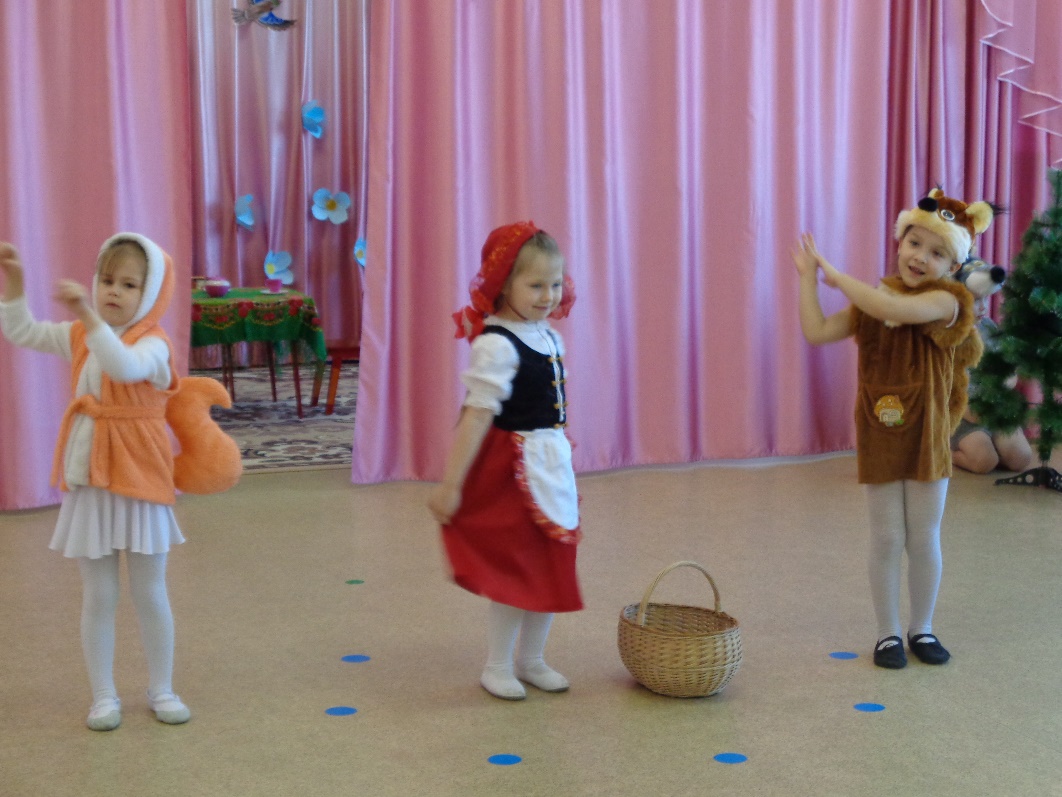 ЗАДАЧИ
Художественно-эстетическое развитие
1. Развивать способность воспринимать и переживать музыку, раскрывая эмоциональность как важнейшую основу внутреннего мира. 
2. Развивать умение передавать музыкальный образ через мимику, жесты, голосовые интонации и эмоциональное пение.
             Познавательное развитие
1. Расширять кругозор детей в части элементарных представлений о музыке как виде искусства.
2. Развивать фантазию, творческое мышление детей во время слушания и передаче игрового образа, а также в  пляске и игре.
ЗАДАЧИ
Социально – коммуникативное развитие
1. Создать эмоционально – благоприятную атмосферу для творческой деятельности.
2. Побуждать детей к активному, эмоциональному общению друг с другом и участию в театрализованных играх и представлениях.
3.Приобщать детей к элементарным нормам и правилам взаимоотношений со сверстниками и взрослыми, в том числе и с участниками проекта.
              Речевое развитие
1.Развивать творческое воображение детей при ознакомлении с художественными произведениями  с помощью музыки с целью усиления эмоционального восприятия и развития .
2.Обогащать словарный запас, формировать звуковую культуру речи, навыки связной речи.
ТИП ПРОЕКТА
творческий
     Длительность проекта:
     краткосрочный
     февраль-март 2017 года
Участники проекта:
дети старшей группы № 8
воспитатели групп 
музыкальный руководитель
родители
 
     Этапы проекта.
1 этап - организационно-подготовительный
2 этап - основной этап (практический)
 3 этап - итоговый
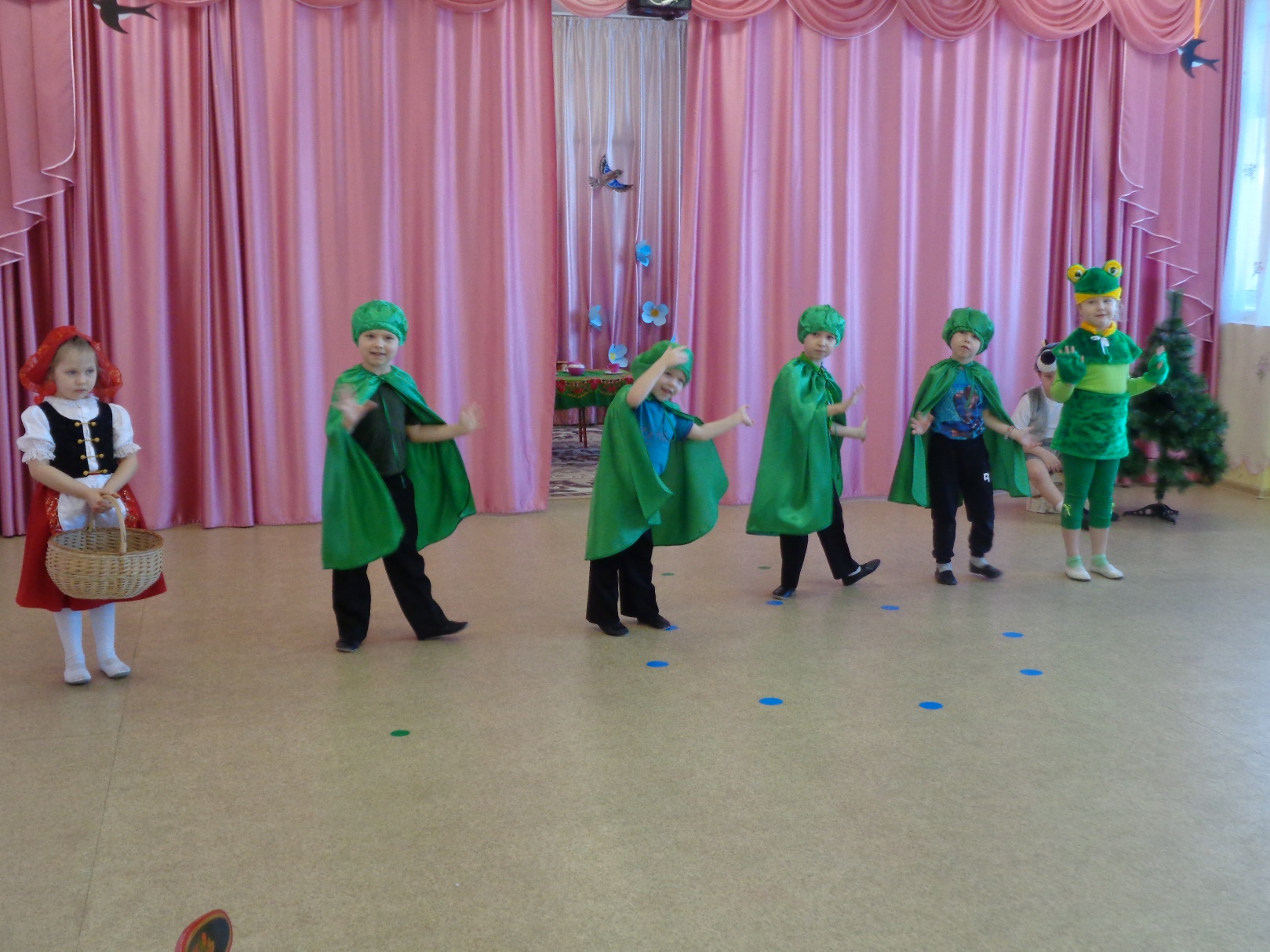 1 ЭТАПОРГАНИЗАЦИОННО-ПОДГОТОВИТЕЛЬНЫЙ
1. Создать мотивацию по работе над проектом.
2. Подбор и изучение методической, справочной литературы по теме.
3. Подбор художественно - литературного репертуара.
4. Создание учебно-методической базы (перспективное планирование).
5. Подбор наглядного материала.
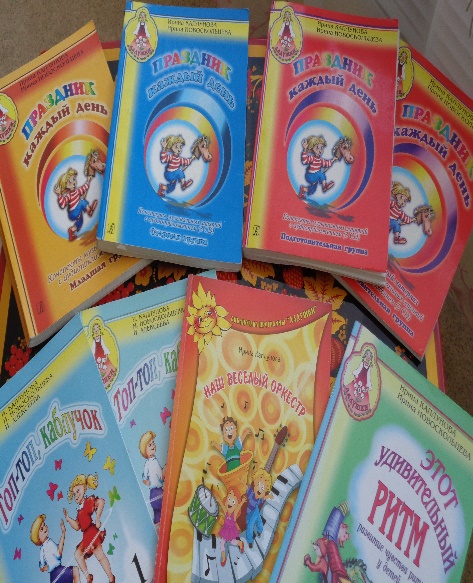 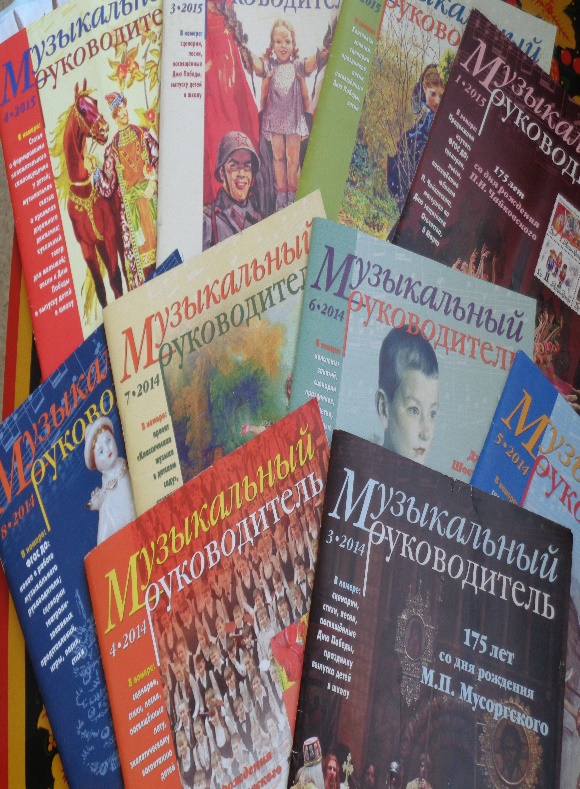 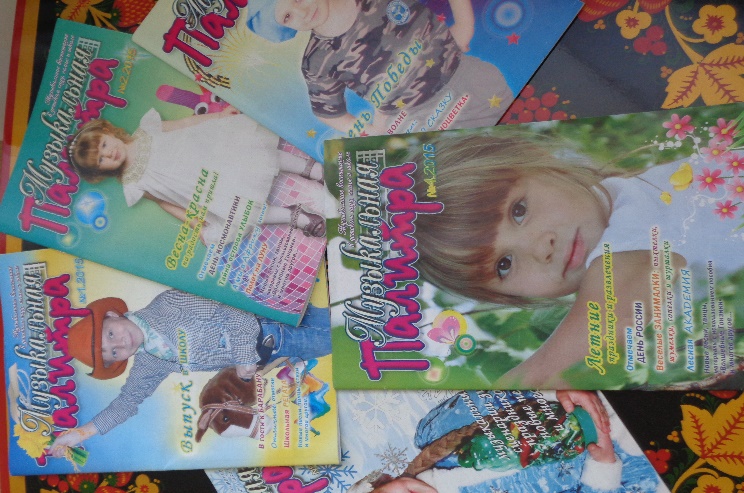 2 ЭТАПОСНОВНОЙ (ПРАКТИЧЕСКИЙ)
Цель: способствовать объединению детей в совместной деятельности. 
     Закрепить и расширить знания и умения детей в постановке спектаклей.
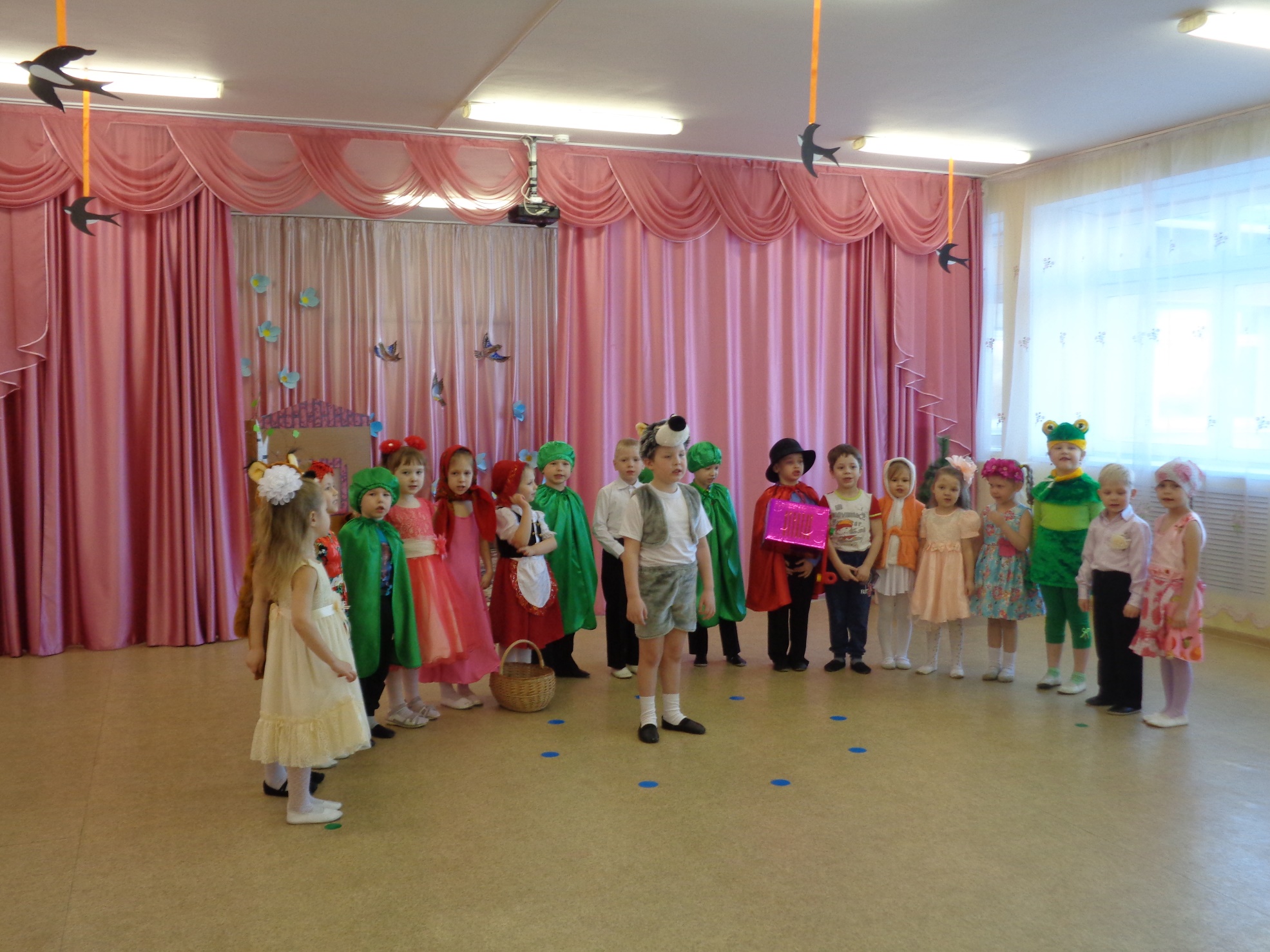 Самое главное – стремление пробудить  у детей любовь к музыке, желание её слушать и понимать, ориентироваться в ней, и воспитывать хороший вкус. Ведь, по словам В. А. Сухомлинского «Как гимнастика выпрямляет тело, так музыка выпрямляет душу человека…»
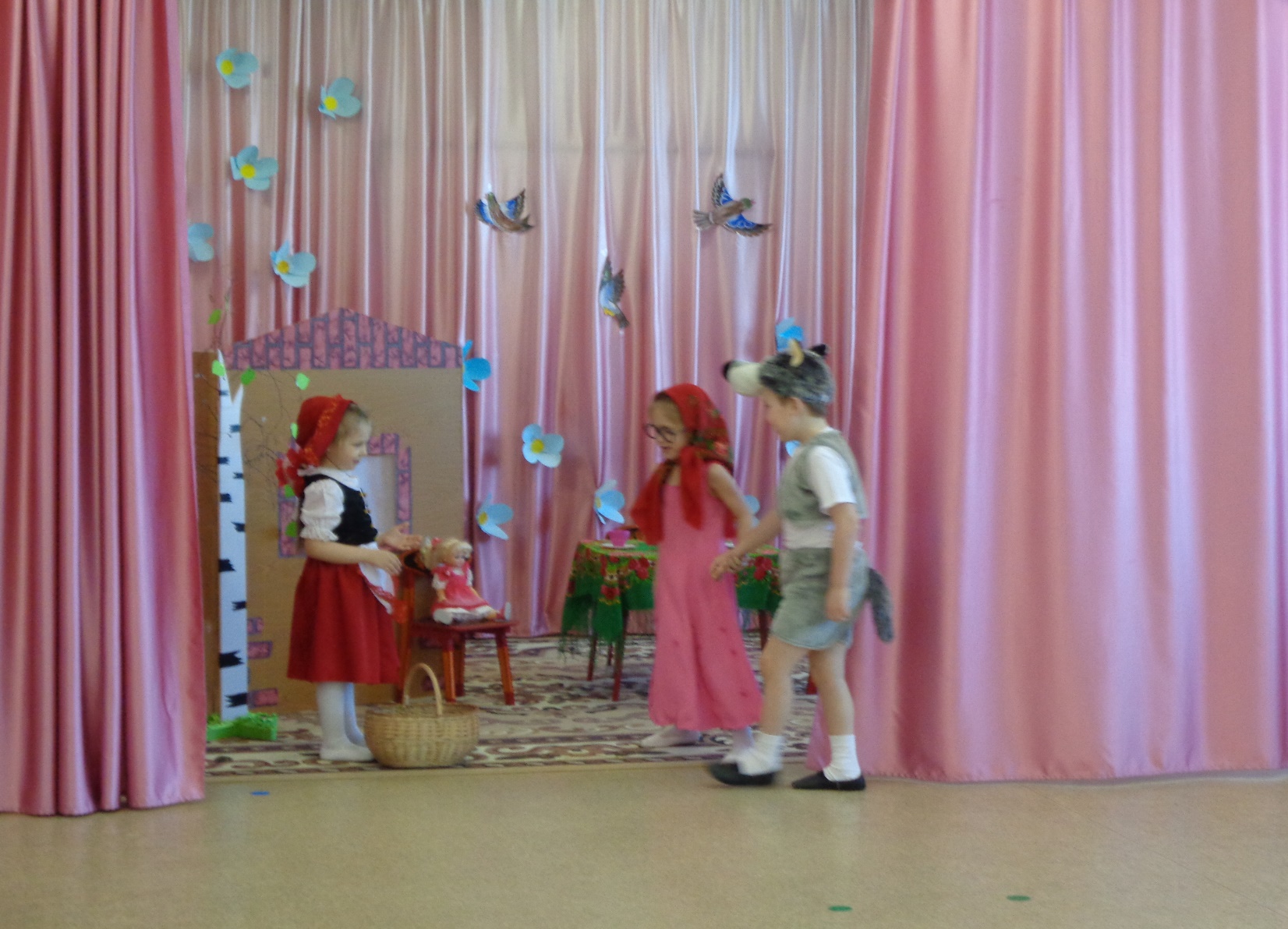 Игровой деятельности, как форме организации театральной деятельности, отводится особая роль. Игра – это ведущая деятельность ребёнка, посредством которой он органично развивается.  Игра выступает как самая важная деятельность, через которую педагоги решают все образовательные задачи, в том числе и приобщение к театральной деятельности.
3 ЭТАПИТОГОВЫЙ
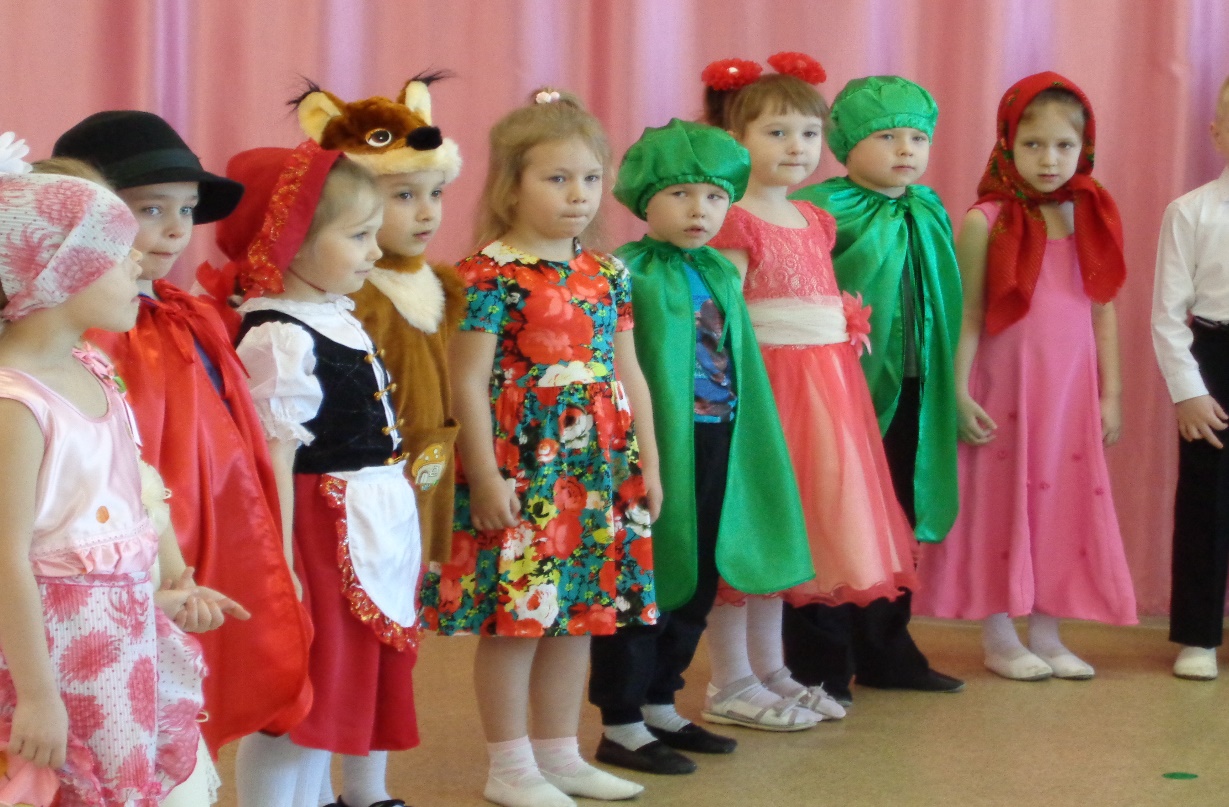 1. Показ музыкальной сказки.
2. Выступление для детей детского сада в День театра.
3. Анализ развития творческих способностей детей посредством музыкально-театральной деятельности.
4. Подведение итогов творческого проекта.
1. Работа над развитием театрализованной деятельности способствовала развитию основных психических процессов и качеств: воображение, наблюдательность, восприятие, память, внимание, коммуникабельность и др. 
 2. Дети научились владеть своим телом, координировать свои движения, ориентироваться в пространстве, согласовывать свои действия с партнёрами по спектаклю.
Основные методы